ВОДИ В АФРИКА
ЕМИЛИАН 5 КЛАС
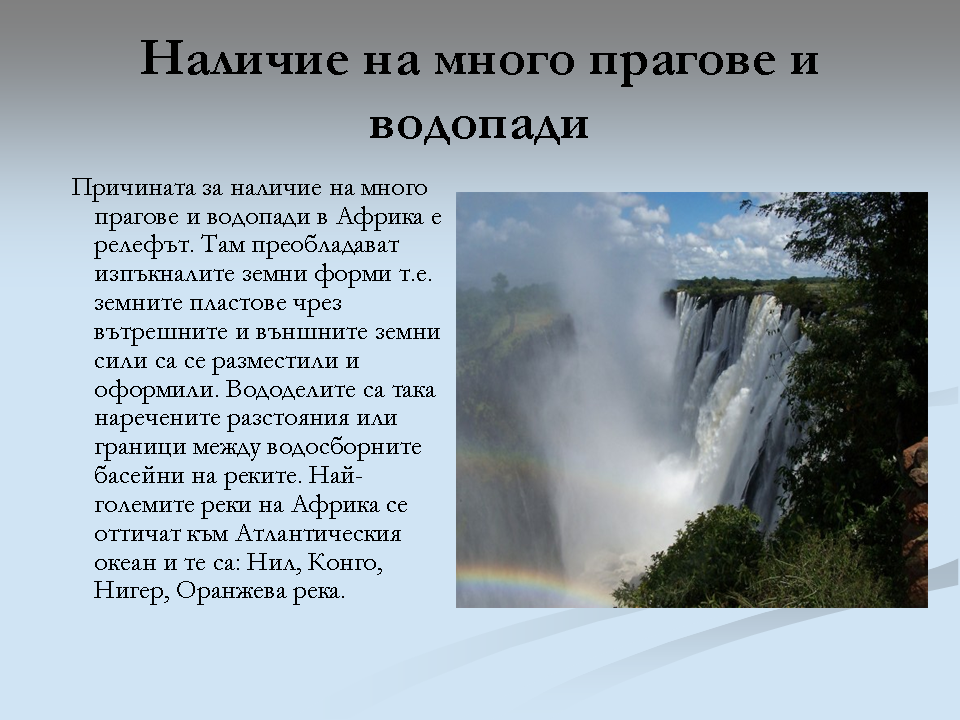 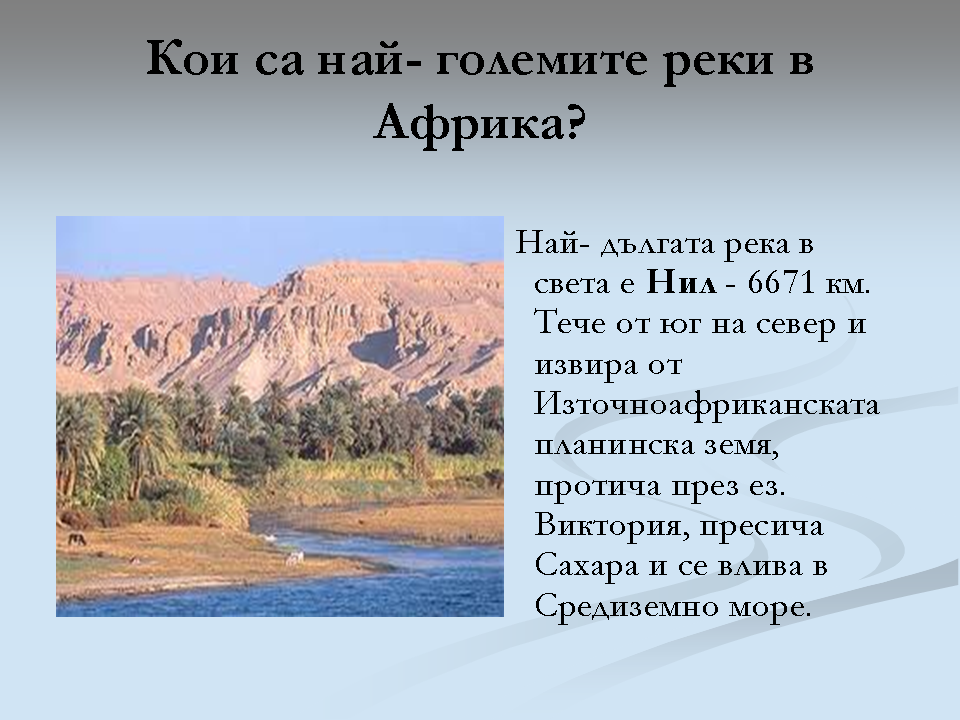 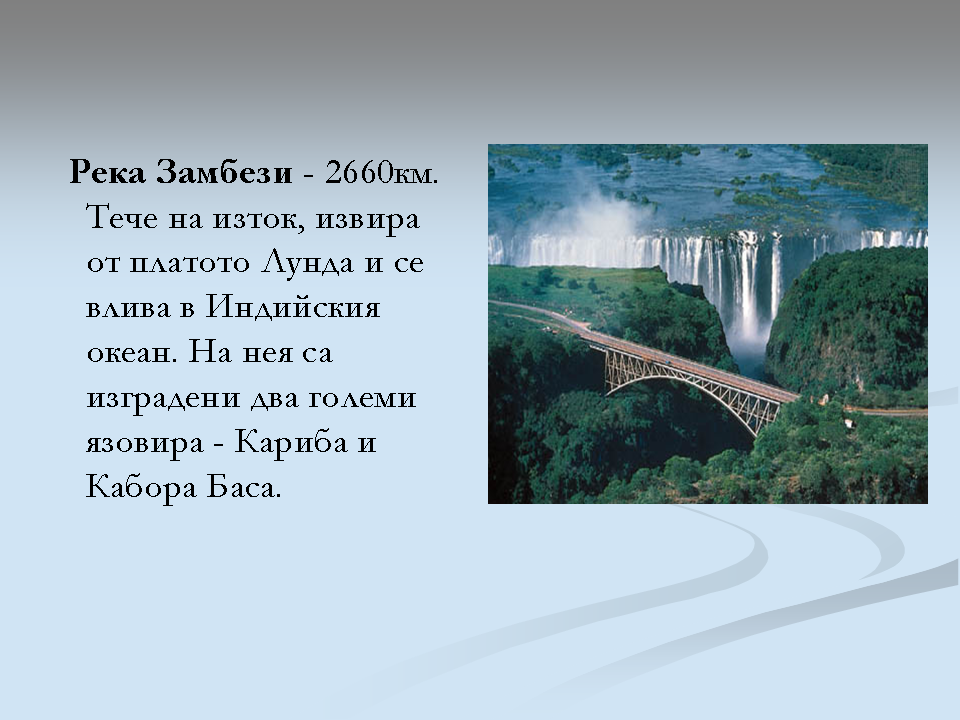 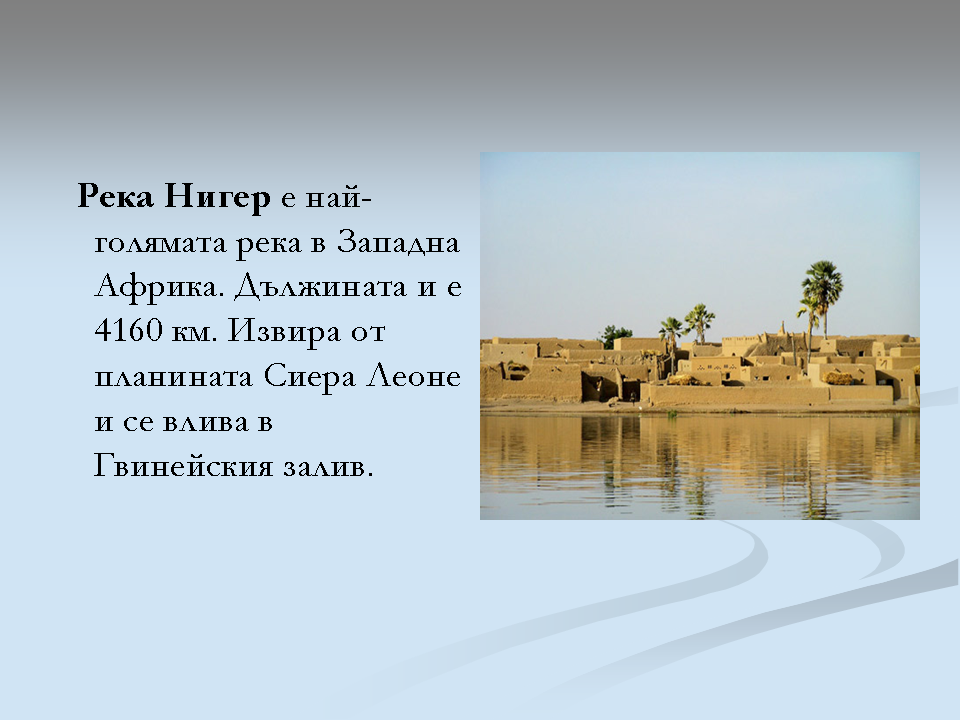 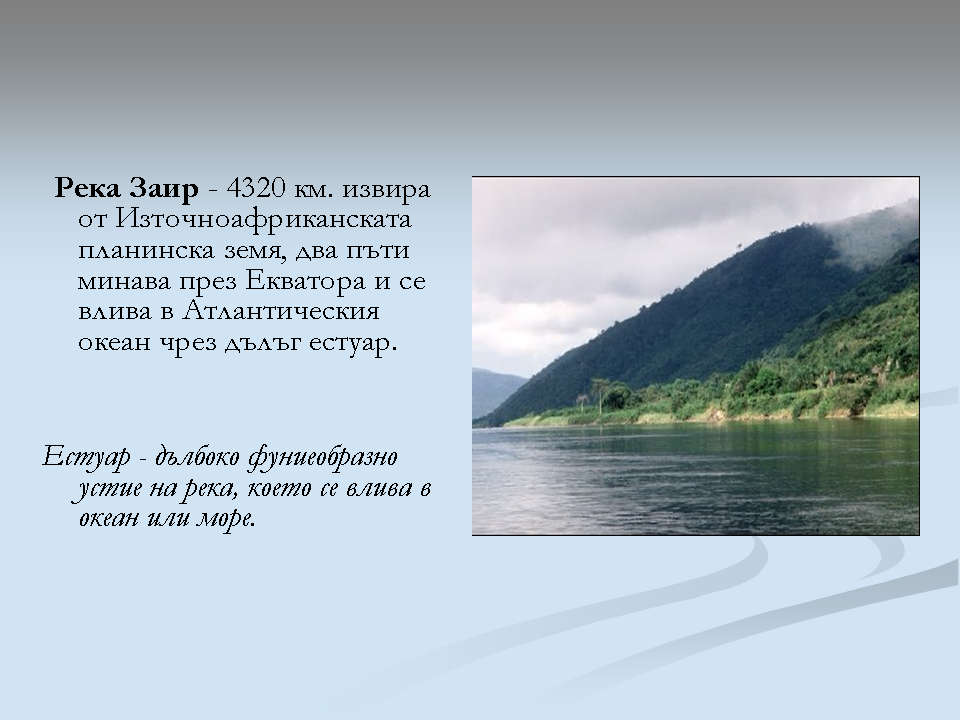 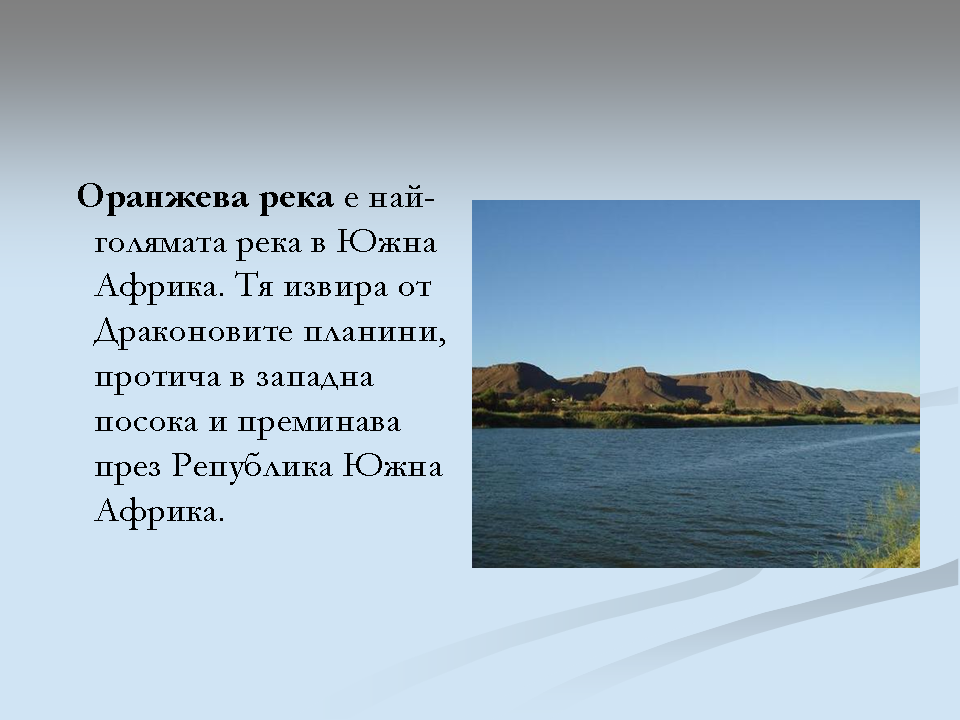 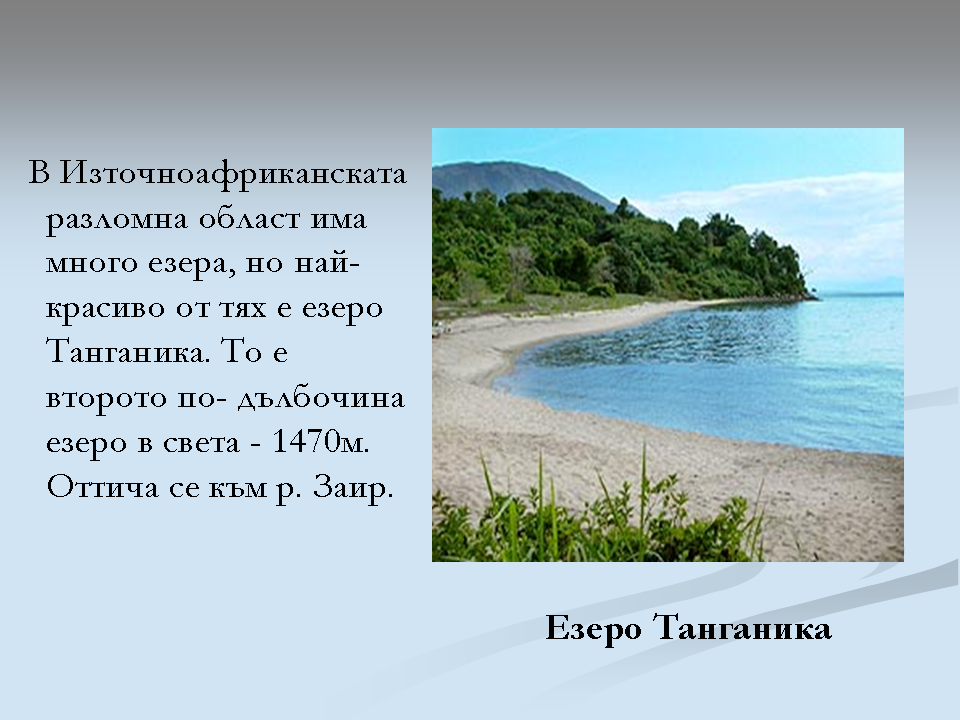